An Embedding Approach to Anomaly Detection
Renjun Hu1, Charu Aggarwal2, Shuai Ma1, and Jinpeng Huai1
1SKLSDE Lab, Beihang University, China     
2IBM T. J. Watson Research Center, USA
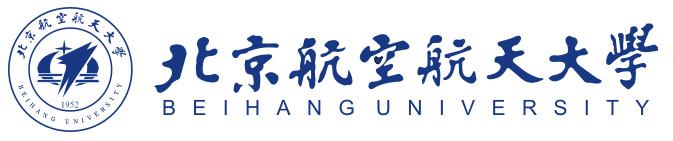 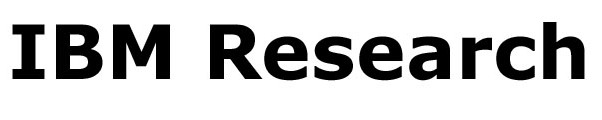 1
Motivation
Anomaly detection
Identification of patterns in data that do not conform to expected behaviors [Chandola et al. 2009]
Useful in a wide variety of applications
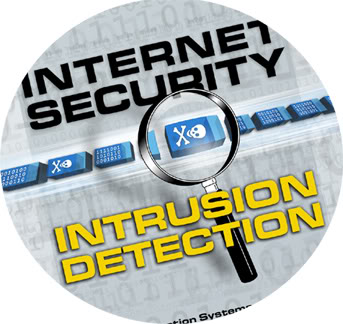 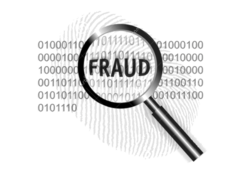 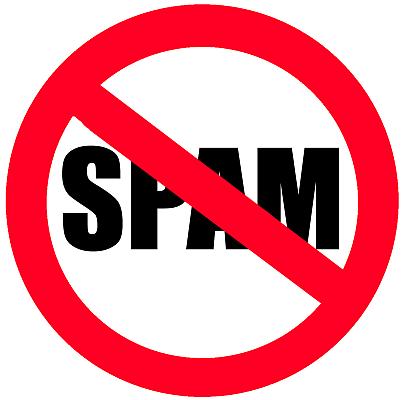 In networks, anomaly detection has broader meanings
Application-specific significance
Possibility to improve the performance of network-centric mining tasks such as community detection and classification
2
V. Chandola, A. Banerjee, and V. Kumar. Anomaly detection: A survey. ACM Comput. Surv. 41(3), 2009.
Motivation
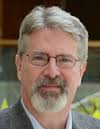 Structural hole theory [Burt 1992, 2004]
Theory of social capital
A structural hole is a gap between two nodes who have complementary sources to information
Prof. Ronald S. Burt
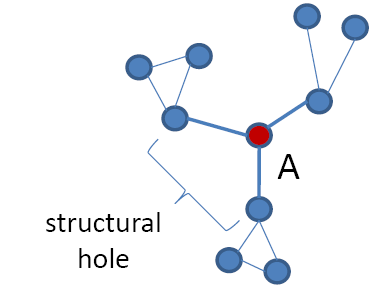 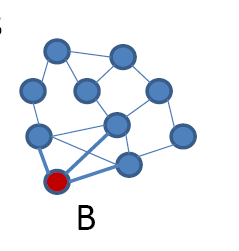 How to detect social brokers?
A formal quantitative definition is needed in the first place!
u
v
Node A (social broker) is more likely to get novel information than B, even though they have the same number of links.
Burt, Ronald S. (1992). Structural holes: the social structure of competition. Harvard University Press.
Burt, Ronald S. (2004). Structural Holes and Good Ideas. American Journal of Sociology 110 (2): 349–399.
3
Motivation
Structural inconsistencies
Nodes that connect to a number of diverse influential communities
Detect social brokers quantitatively
Anomalousness from homophily [McPherson et al. 2001]
Linked nodes have similar properties
Fundamental to a wide variety of algorithms in network science
E.g., community detection, collective classification, link prediction, influence analysis
Violated by structural inconsistencies
M. McPherson, L. Simth-lovin and J. Cook. Birds of a feather: Homophily in social networks. Annual review of sociology, Vol. 27: 415-444, 2001.
4
Motivation
Structural inconsistencies
Nodes that connect to a number of diverse influential communities
Detect social brokers quantitatively
The presence of structural inconsistencies may: 
have a substantial impact on network structure
E.g., all nodes tend to form one large cluster
prevent effective applications of network mining algorithms
E.g., hard for community detection algorithms to achieve meaningful clusters
5
Outline
Anomaly detection model
Graph embedding
A quantitative measure of anomaly

Algorithm optimization techniques

Evaluation
6
Why graph embedding?
Structural inconsistencies
connect to a number of diverse influential communities
Evaluate the diversity or similarity of nodes. How?
To node B, node A is more similar than C, even though they have the same (global) distance from B.
B
C
A
Graph embedding
Associate each node with a multidimensional vector
Preserve local linkage structure (instead of global structure)
Each dimension corresponds to a community in the network
7
Why graph embedding?
Structural inconsistencies
connect to a number of diverse influential communities
An alternative option: doing community detection followed by anomaly detection
Do not distinguish anomalies from normal nodes
The presence of anomalies has certain impacts on the results of community detection
Community detection is a heavy task.
Fail to detect structural inconsistencies!
8
Graph embedding
Given an undirected graph G=(V, E), associate each node i with a d-dimensional vector Xi
V = {1,2,…,n}
d : number of communities
Xi : correlation between node i and the d communities
A reasonable selection of d suffices for anomaly detection. Not necessary to use the number of real-life communities.
9
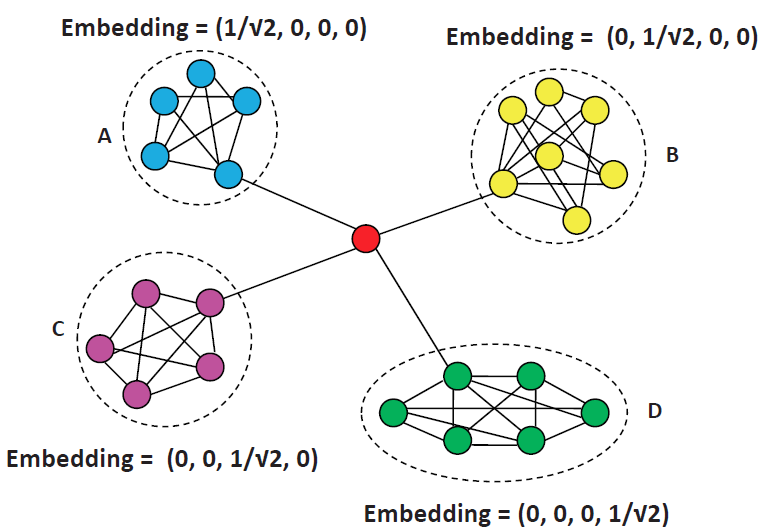 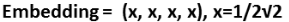 Graph embedding
Given an undirected graph G=(V, E), associate each node i with a d-dimensional vector Xi
Goal: preserve local linkage structure
Connected nodes should have similar values of Xi
Disconnected nodes should have diverse values of Xi
Computation: minimizing objective function O
n: number of nodes in G, m: number of edges in G
α : balancing factor that regulates the importance of the two components in O
The embedding ensures that 0≤‖Xi - Xj‖2≤1
10
A quantitative measure
Inspired by structural inconsistencies and structural holes (social brokers)
Connect to a number of diverse influential communities
Bridge across complementary sources
NB(i): how node i connects to communities
AScore(i): the anomalousness of node i
Detect anomalies by AScore(i) > thre
11
Example
Optimality of embedding, i.e., minimum value of O
Small values within groups because of missing edges 
No values across groups
Certain values for the red node (no better embedding)

Anomalousness of nodes
AScore(red) = 4 (equal values in dimensions of NB(red))
AScore(i) ≈ 1 for others (NB(i) only has a dominating dimension)
The red node is detected as an anomaly!
12
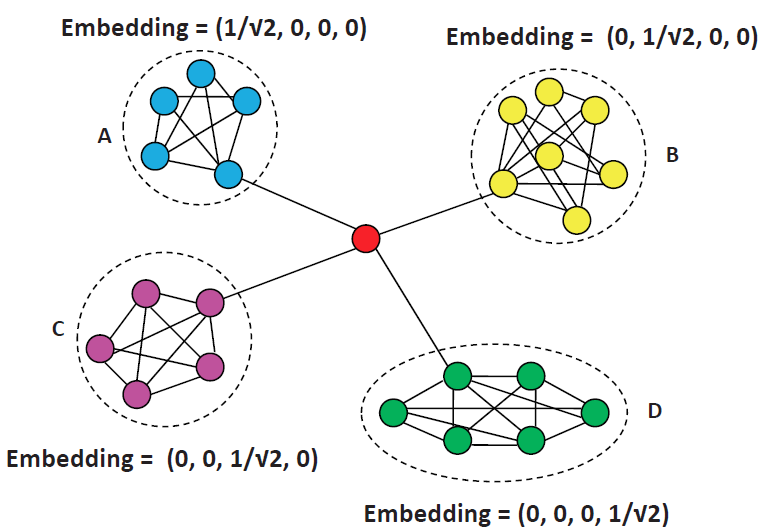 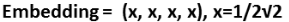 Outline
Anomaly detection model

Algorithm optimization techniques
Sampling
Graph partitioning based initialization
Dimension reduction

Evaluation
13
Issues in the model
Objective function O is a sum over O(n2) terms
Forbidden in large social networks

Optimizing O uses a gradient descent method
Critically dependent on a good initialization

Dimensionality of embedding (i.e., d) could be large
E.g., 8,353 for YouTube and 6,288,363 for Orkut [Yang & Leskovec 2012]
J. Yang and J. Leskovec. Defining and evaluation network communities based on ground-truth. In ICDM, 2012.
14
Sampling
Objective function O is a sum over O(n2) terms
Observation: balancing factor α is close to 0
Very inefficient
Possible to approximately represent O by sampling
Sampled objective function O
|Es| = |E| = m
15
Graph partitioning based initialization
Optimizing O uses a gradient descent method
Critically dependent on a good initialization
A good initialization means small value of O
Densely connected nodes have similar values of Xi
Nodes across groups have diverse values of Xi
Incorporating graph partitioning (METIS) for initialization
Pi : partition number of node i
16
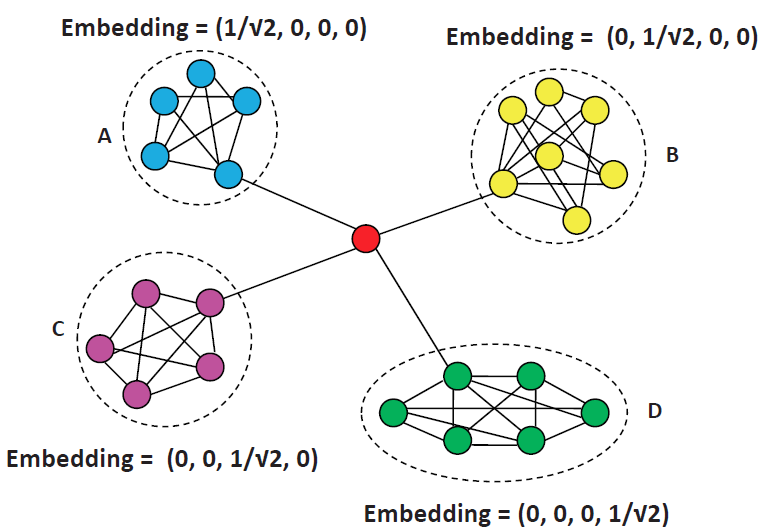 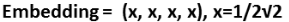 Dimension reduction
Dimensionality of embedding (i.e., d) can be large
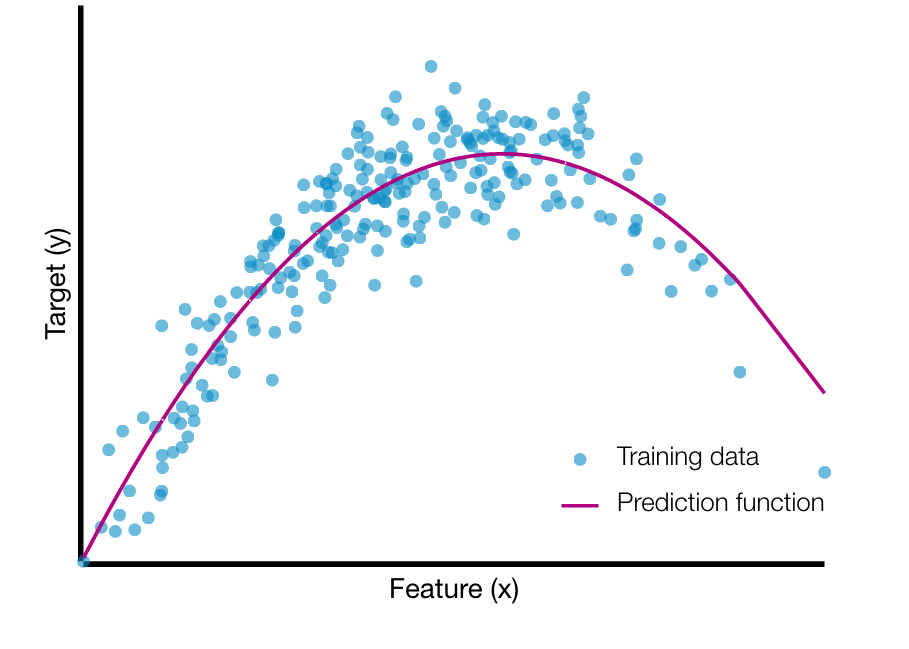 The complete d-dimensions are unnecessary
Nodes typically connect to a limited number of communities
A limited number of communities suffice to ascertain anomalies
(Gordon) Hughes Effect
Data approximation (k+β reduction) 
only maintain (k+β)-dimensions for embedding of each node
k : the maximum number of communities to connect
β : tolerate mistakes when determining the k communities
k << d & β << d, e.g., 10 & 2 for a network with n = 106
17
Impacts of optimization techniques
18
Outline
Anomaly detection model

Algorithm optimizations

Evaluation
19
Experimental settings
Datasets
Anomaly injection on Synthetic data for ground-truth of anomalies
Algorithms
Embed(d) : embedding of d-dimensions
Embed(k+β) : embedding with k+β reduction
Oddball : based on violation of power-laws of egonet-based features
MDS(d) : similar to Embed(d), except using multi-dimensional scaling for embedding (preserve global structure)
Parameters: d = n/500, k = avgDeg, β = k/4
Implementation: C++, Core i5 3.10GHz, 16GB of memory
20
Case study on DBLP
Different people with the same name
Wei Wang
84 people named Wei Wang [DBLP, May 10 2016]
University of Waterloo (Canada), Fudan University (China), University of California, San Diego (USA), etc.
People with many collaborators in diverse institutes
   Dr. Ajith Abraham
Director of intelligence research labs which has members from more than 100 countries
Work in a multi-disciplinary environment involving machine intelligence, cyber security, sensor networks and data mining
Teach in 23 universities all over the world
21
Quality study: modularity
Modularity measures the strength of division of a network into communities
Using modularity to evaluate the improvement of the effectiveness of community detection
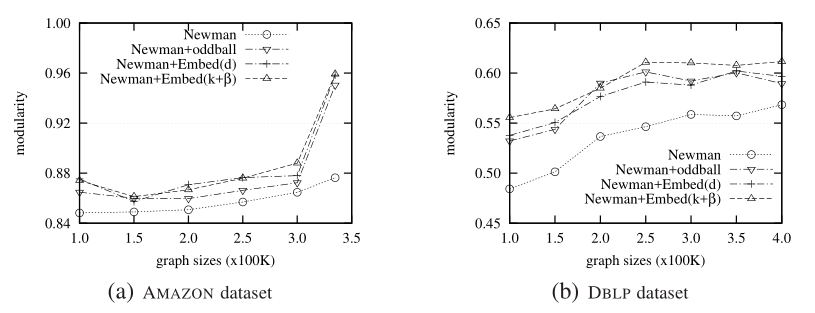 Table 1: Improvement of modularity
22
Quality study: F1 measure
On Synthetic data with ground-truth of anomalies
Mixing parameter μ: fraction of inter-group edges (i.e., μ ↑, strength of community structure ↓)
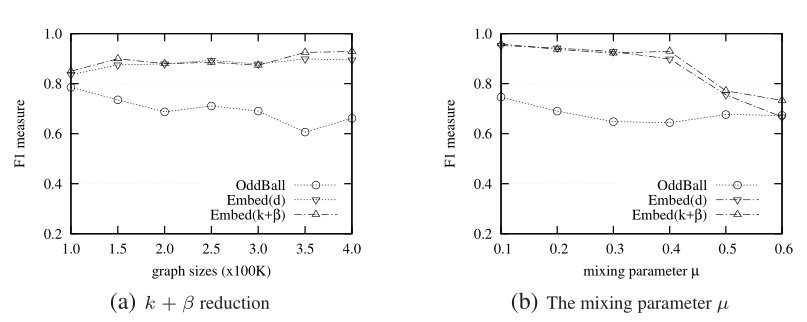 Table 2: F1 score of anomalies
23
Impacts on quality: d & embedding
Synthetic data, n = 400K, n/500 = 800
Table 3: MDS(d) vs. Embed(d) using F1 measure
Multi-dimensional scaling fails to effectively detect anomalies 
Our approach works well as long as d falls into a reasonable range
24
Efficiency study
x : out of memory exception
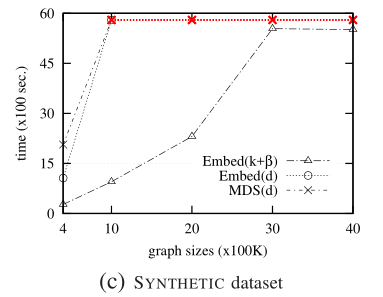 Table 4: running time comparison
25
Summary
Structural inconsistencies
Nodes that connect to a number of diverse influential communities
A formal quantitative definition of social brokers
An embedding approach
Preserve local linkage structure of networks
A quantitative measure Ascore inspired by structural inconsistencies and structural holes
Three algorithm optimization techniques
Quality and efficiency results
Modularity increases 2.9%, 4.9% and 6.9% on Amazon, DBLP and Synthetic data
F1 measure is 88% on Synthetic data
Running time increases reasonably w.r.t graph sizes
26
Thanks!Q & A
27